COP 4331 Recitation #1
COP 4331 Recitation #1
Kia Manoochehri
kiam@knights.ucf.edu
Unified Modeling Language
Use Case Diagrams
Use Case Diagram
Describes the relationship between “actors” and use cases


An actor is something that interacts with the system
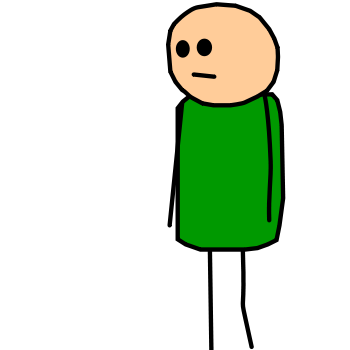 Actors
Use Case Diagram
A use case represents some action that takes place within the system
Login
Use Case Diagram
Additionally:
A large box denotes the system boundary 

A line between an actor and use case denotes that the actor participates in the use case
Use Case Diagram
<<include>> 
A use case includes the functionality described in the previous one. 
Represented by a directed arrow having a dotted shaft, labeled with <<include>>
Check Fines
Pay Fines
<<include>>
Use Case Diagram
<<extend>>
A use case may include the functionality described in another use case
BorrowItem
FindItem
<<extend>>
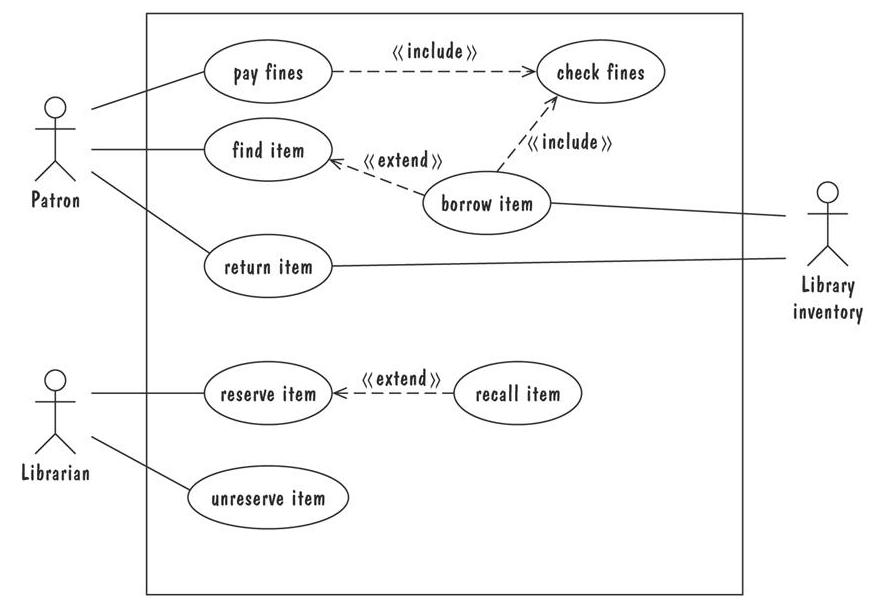